Best Practices in EMS
Part Duex – In High Definition
Jonathan D. Washko, BS-EMSA, NREMT-P, AEMD
Assistant Vice President – Center for Emergency Medical Services
North Shore – LIJ Health System
President & CEO – Washko & Associates, LLC
Partner & Shareholder – FirstWatch, LLC
About Us…
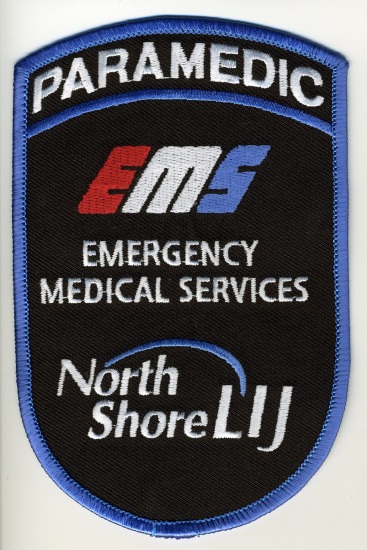 Located in NYC / Long Island Region
Highly competitive marketplace
600+ Employees and growing
100+ Vehicles and growing
100,000+ Annual call volume and growing
$40M+ Annual budget
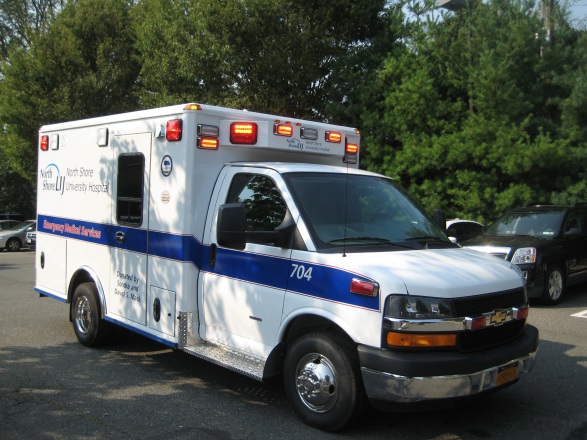 About Us…
9-1-1 Programs (FDNY & Municipal)
Inter-facility / CCT-SCT / Private Emergency
Training / Command & Control / Billing / PI
Multiple deployment centers throughout region
Defining a new category of EMS system design
“Healthcare System” Based EMS Agency
On the bleeding edge of “Systems” of care based healthcare under ACA / HCR
Coordinated network management of patients
Have a seat at the table (untraditional)
About Us…
Our “Cradle to Grave” Healthcare System
4 Tertiary Hospitals
11 Community Hospitals
1000’s Doctors / Clinics
Nursing Homes / Rehabs / Home Care / Hospice
Internal and External Pharmacies
42,000+ Employees
Revenues of $6B+
2nd Largest Not for Profit Secular Health System in the United States
Partially Integrated working towards complete integration
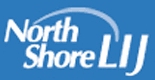 Best Practices in EMSPart Un (The Original)
In Best Practices Part I (In case you missed it)
Low Def discussion on: Operations, Deployment, EMS System Design, Fleet Maintenance, Training, Quality Improvement, Billing, Communications, Technology, Administration, Human Resources
Part I presentation available at
http://washkoassoc.com/knowledgebase.aspx
Best Practices in EMSPart Duex – In HD
What is a Best Practice
Why Does EMS Need Best Practices
Best Practices – Shared
Smaller number but in greater detail
Success Common Denominators
Emerging & Future Best Practices
Acknowledge ACA / HCR
Matches our theme
Share Your Best Practices
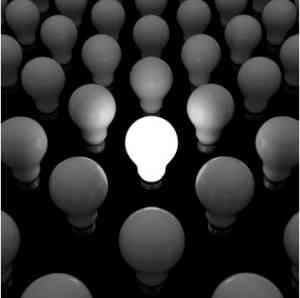 What is a Best Practice
A Best Practice is the belief that there is a technique, method, process, activity, incentive or reward that is more effective at delivering a particular outcome than any other technique, method, process, etc. The idea is that with proper processes, checks, and testing, a desired outcome can be delivered with fewer problems and unforeseen complications. Best practices can also be defined as the most efficient (least amount of effort) and effective (best results) way of accomplishing a task, based on repeatable procedures that have proven themselves over time for large numbers of people.
Why Does EMS Need Best Practices?
Service delivery model variations / inconsistencies
Lack of commonly accepted operational standards (like NFPA for Fire Service)
Mix of public / private / government ownership
Mix of for profit / non-profit models
Why Does EMS Need Best Practices?
Lack of standardized advanced managerial education platform
Industry has attempted to bridge educational gap with limited success
Success lies in sharing some clinical & billing best practices but not operational ones
Best Practices – Shared
Successful EMS Agency Common Denominators
Customer Service
Employee Well-being
Safety & Risk Management
Human Resources
Information Technology (my favorite and always something new to talk about)
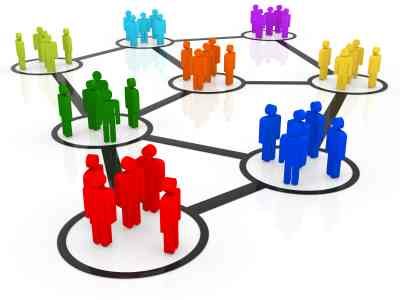 Successful EMS Agency Common Denominators
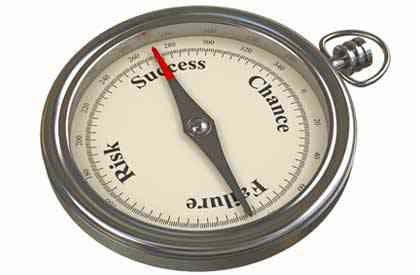 Successful EMS Agency Common Denominators
Leverage many of the pragmatic / tangible programs and methodologies discussed in Best Practices - Part One 
Also embrace the concept of the EMS Success Triad
Whether you call it this or not
EMS Success Triad
Balancing of 
Patient Care
Clinical sophistication
***Customer Service
Employee Well-being
Compensation
***Health / safety / welfare
Financial Stability
Properly designed service delivery system
Revenue maximization
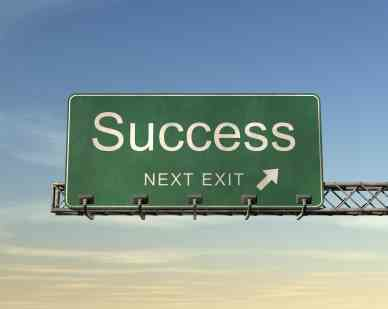 Customer Service
What do our customers truly care about?
On time performance / timeliness
Service reliability & consistency
Look & feel of providers
Professionalism of interaction (bedside manner)
Ride comfort in back of ambulance
Ambulance cleanliness and organization
Customer Service
But you forgot clinical…
Remember most patients assume they will receive good clinical care
Have no other frame of reference other than customer service related experiences
We hear about clinical issues when…
We do something really - really good
We do something really - really bad
Customer Service
Common denominators of successful EMS agencies include:
Spend more money on uniform quality and durability than others
Pay attention to details on ambulance layout, look, restocking, cleanliness and maintenance
Provide superior customer service training and organizational culture / focus
Have solid clinical & training programs
Seek external feedback, validation & benchmarking
Accreditation & Surveys
Employee Well-being
Common denominators of successful EMS agencies include:
Truly care about what happens with their people
Embrace, understand and leverage generational differences
Have consistent, intentional contact with management
Flow engineering of building
Ride-a-longs
Team meetings / interactions
Employee input is valued, acted upon, compensated for, embraced and sought after
Employee Well-being
Common denominators of successful EMS agencies include:
Supplement employee shortcomings
Personal financial management training
Coaching / mentoring programs
Education beyond clinical opportunities
Solid EAP programs / Psychological support
Performance improvement
Tie performance to shift bid weighting
Pay for objectively based performance
Employee Well-being
Common denominators of successful EMS agencies include:
Recognition / reward programs
Employee involvement
Public recognition on jobs well done
Sharing of letters from patients and family
Shameless promotion of good stories and outcomes
Fairly and consistently applied rules,  regulations and consequences
No good ole boy syndrome
Employee Well-being
Common denominators of successful EMS agencies include:
Workload management and load balancing
UHU monitoring
Real-time equal distribution of NET
UHU “sweet spot” balance governance
Once found, stay in the zone
EOS late call mitigation strategies
Actively monitor, RCA and mitigate
Employee Well-being
Common denominators of successful EMS agencies include:
Vehicle cab design
Acknowledge employee time spent in vehicle
Crew comfort engineered into cab design
Safety important consideration
Ergonomics
Creature comfort needs addressed & met
DVD / iPod / AC-DC Power / Internet Access
Properly maintained seating / arm rests
Cup holders
Employee Well-being
Common denominators of successful EMS agencies include:
Flexible schedules that minimize days worked
3 day work weeks
Many in EMS have “B” or secondary jobs
Consider work from home programs with A/R staff
Routine employee appreciation “events”
Cook-outs / socials / holidays
Gift cards (Food, Drinks, iTunes)
Employee Well-being
Common denominators of successful EMS agencies include:
Family involvement & recognition of needs
Active military family support
Invitation to participate in company events
Flexibility in dealing with family emergencies
Acknowledgement of life-altering events
Births / deaths / marriages / divorces
Employee Well-being
Common denominators of successful EMS agencies include:
Employee Health
Tie financial rewards to entice healthier lifestyles, risk assessments and preventative treatments 
Per pay period benefit rebate for anti-smoking, annual physical, flu shots (it works)
Weight mitigation
Biggest looser / weight watchers
Support / tools / education
Employee Well-being
Biggest challenge with no easy solution…
Communications with staff in a 24x7 geographically dispersed environment
Email communication not accepted by younger generation
Social media has some potential to bridge gap
“AIMS” may be a piece of the solution (more on this later)
Multi-media / multi-sourced approaches
??? results
Always on lookout for “Best Practices”
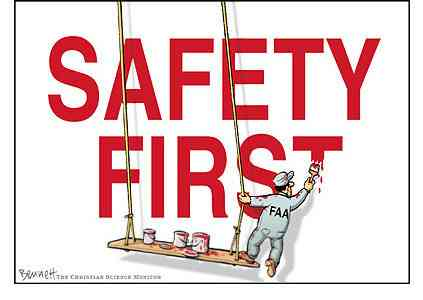 Safety & RiskManagement / Mitigation
Safety & Risk Management / Mitigation
Embracing healthcare based safety systems in EMS
National Center for Patient Safety
Prevention and mitigation strategies
TeamSTEPPS
Aviation based Crew Resource Management (CRM) but designed for Healthcare
Developed by Dept. of HHS
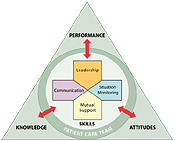 Safety & Risk Management / Mitigation
Situation:
On routine inter-facility transport of a voluntary psychiatric commitment patient, EMS crew and bystanders (who stopped to assist the crew) were viciously assaulted by the patient
Attack was completely unprovoked and unanticipated
Paramedic was beaten with ePCR Panasonic Tough Book and patient fists
Patient then stole a car of off-duty police officer and was later apprehended after crashing vehicle in NYC
How would EMS traditionally react to a situation like this?
Investigate
Extremely low probability situation
No fault / not predictable
Reaction
Possibly provide additional training
Policy / procedural changes
Ignore and do nothing but mourn situation
How Healthcare Would Respond
Initiate an independent root cause analysis (RCA) of the situation
Entire “system” of care involved in analysis from start to finish
Cause & Effect determined
Look how best to fix
Make necessary changes to prevent recurrence 
Measure outcomes
How Healthcare Would Respond
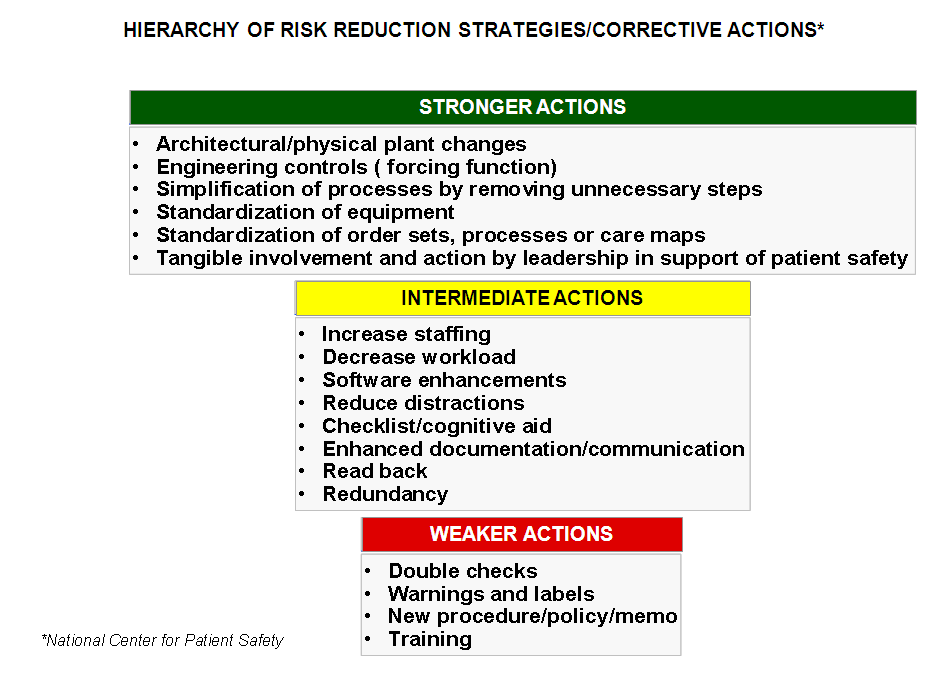 RCA Cause & Effect
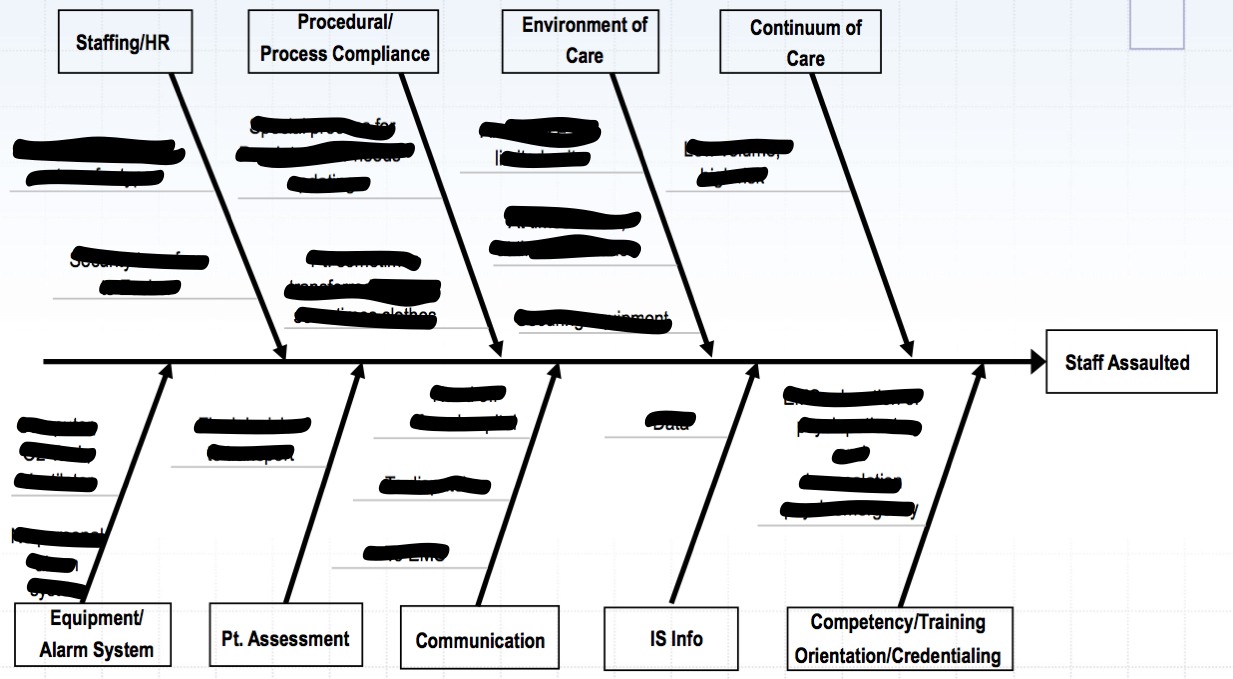 Our Epiphany
Most psychiatric patients in hospitals are placed into access controlled rooms, that are “sterile” of medical equipment, cords, etc. of which the patient could hurt self or others
But when transporting, we place these patients in a cage, with limited exits, with weapons (medical equipment), with our employees in a magic vehicle called an ambulance and believe nothing will ever happen
How a Healthcare System based EMS Agency did respond…
De-escalation training
Self defense training
TeamSTEPPS training
New policy & procedure
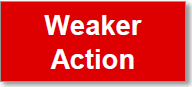 How a Healthcare System based EMS Agency did respond
Pre-transport “huddle” by sending transport clinicians and EMS staff
Use of standardized risk assessment scripts / tools at intake & bedside
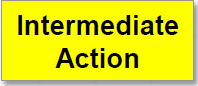 How a Healthcare System based EMS Agency did respond…
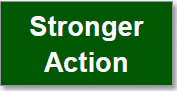 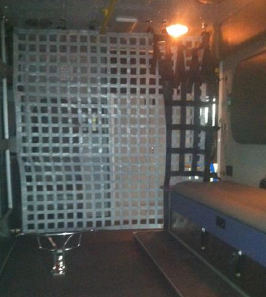 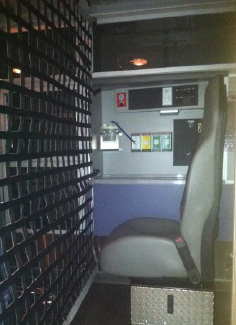 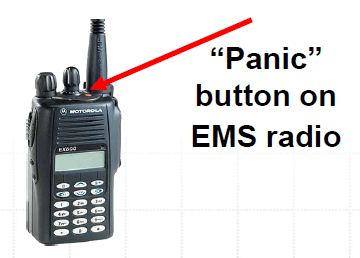 How would EMS traditionally react to a situation like this?
Recurrent patient drops due to stretcher hook not catching when removing patient from back of ambulance
How would EMS traditionally react to a situation like this?
Investigate
At fault / predictable situation
Moderate risk / frequency
Reaction
Check equipment (stretcher height)
Retraining (provider fault)
Hope it doesn’t happen again
How Healthcare Would Respond
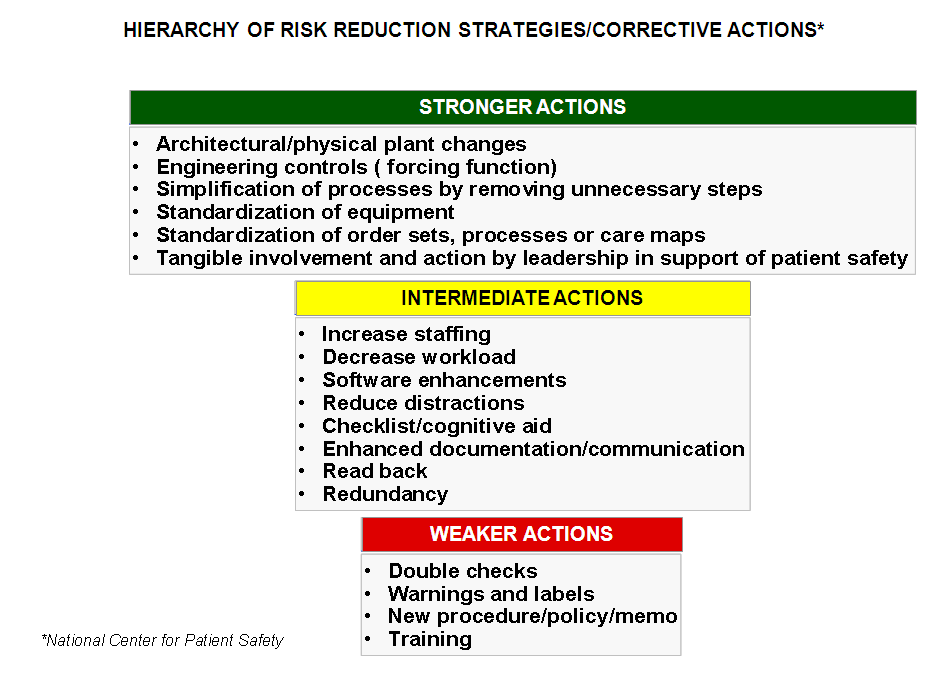 How would EMS traditionally react to a situation like this?
Investigate
At fault / predictable situation
Moderate risk / frequency
Reaction
Check equipment
Retraining (provider fault)
Hope it doesn’t happen again
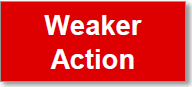 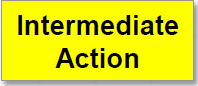 How a Healthcare System based EMS Agency did respond…
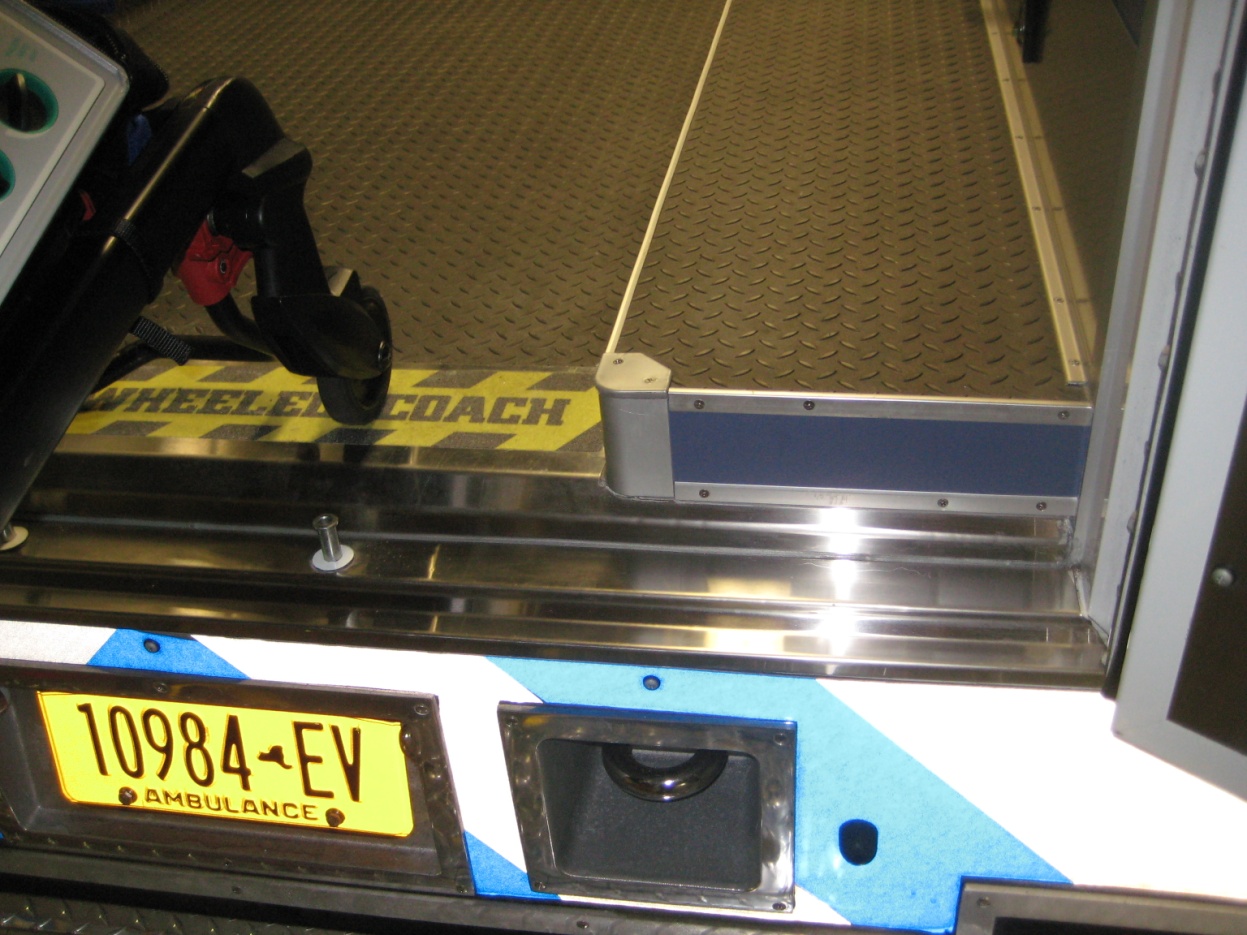 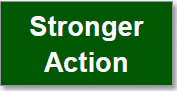 Takeaway from these examples
I learned something new from another part of healthcare
Best practices can be found outside the industry that are applicable to EMS
Engineering solutions are stronger than all of the traditional responses to risk events that I have used in the past combined
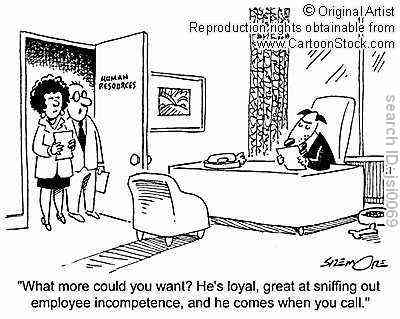 Human Resources
Human Resources
Candidate selection with psychological screening
Detect positive and negative behaviors
Customer service predisposition
Risky behavior predisposition
Skills / ability confirmation
AVESTA / Crit-i-call
Lecture on this topic later by SeniorCare on Wednesday morning
Human Resources
Reworking of traditional EMS Orientation / FTO Programs
Traditional 1 - 2 weeks of class orientation
Long FTO Ride-a-long
Employee released by FTO to field
Problems with this approach
Employees don’t receive consistent didactic content
Subjective review of field “readiness” based on variably applied criteria 
Inconsistent results / unreliable throughput
Human Resources
Training Academy Approach
FD/LE/Military based concept
Enough classroom time to complete and confirm total didactic competencies (3-4 weeks)
Use of simulation to teach and confirm psychomotor skillsets
Field time for reality based verification of didactic and psychomotor skills competencies
Human Resources
Advanced Headcount Management
Predictive gain / loss analysis process
Inclusion of PTO / LOA / Workers Comp Loss
PRN / PT weighting in calculations
Routine meeting to discuss changes / needs
Hire ahead of the anticipated loss curve
Advanced Headcount Management Example
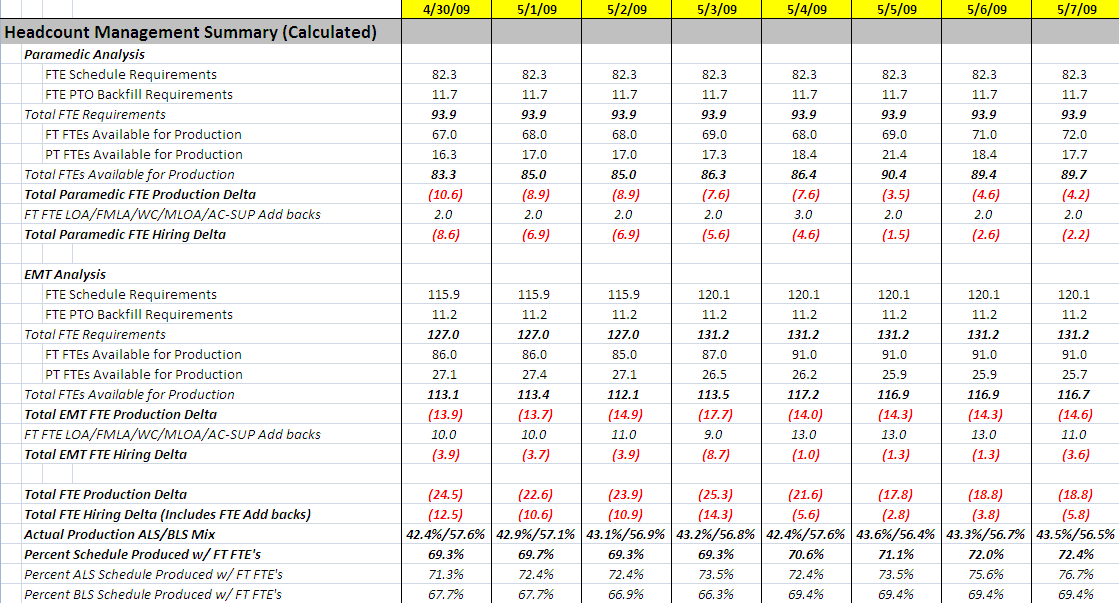 Human Resources
Take-a-ways from these programs
Traditional EMS orientation models are antiquated and need refreshing
Better input process controls yield better output quality
Quality of personality traits can be scientifically quantified vs. subjectively guessed at
Skills and abilities can be objectively tested and benchmarked against a standard
Proactive headcount management improves service reliability, decreases domino effects of loss of staff
Human Resources
Program Benefits
Reduce turnover
Reduce hiring & training expenses
Consistency in process / education output
Improve educational quality and assured content delivery
Reliability / predictability in throughput time-lines
Reduce / eliminate staffing related problems
Technology
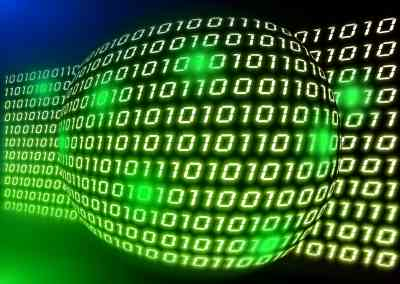 Technology
Productivity improvement
Rescue Time
Real-time monitoring and feedback systems
Silently watch and time all computer interactions
Categorize activities into blocks of productive and unproductive time
Asks what you did when away  
Provides feedback through reports, a scoring system, benchmark reporting and reward badges
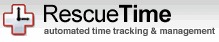 Technology
Productivity improvement success suite
Get Things Done (GTD) Methodology
David Allen
Omnifocus (Mac / iPad / iPhone)
GTD Management System
Evernote 
Your life long searchable on-line brain / memory
37 Signals Basecamp / Highrise / Campfire
Collaborative project management, CRM & communication system
Technology
Administrative Information Management Systems (A.I.M.S.)
What they are not
CAD, Billing, ePCR
What they are
Pretty much everything else (convergence)
Commonly stove-piped systems brought together under one roof
Leverage sharing of information databases
Next cloud based technology to capture EMS $$$
Technology
A.I.M.S.
Schedule management system
Designed to meet EMS scheduling complexity
Typically integrate into most payroll systems
All aspects of employee information management
Certification, Human Resources, Commendations
All aspects of asset / inventory management
Fleet, supplies, DME
Technology
A.I.M.S.
All aspects of information management
Incident reporting, Accident reports, Document archive
Content delivery and management
Training, CME, EE Communication, Memos, Announcements
Clinical Improvement information management
Clinical reviews, feedback tracking, remediation
CAD / ePCR integration
Technology
A.I.M.S.
Workflow driven (very important)
Ensure follow-up and feedback loop closure
“Check list” based approvals
Most are customizable to agency needs
Can add / delete what you want to use or not
Customize nomenclature, workflows, data elements
A.I.M.S.
Upside
Improve productivity, communication & information sharing across the enterprise
Available 24x7x365
Eliminates rework and redundancy inefficiencies
Relatively inexpensive
One password / URL !
Downside
Emerging / new (unforeseen consequences)
Single point of failure / loss
Information security / sensitivity (most have customizable access levels)
A.I.M.S.
Examples
9th Brain, eCore, EMS Toolkit, Sharepoint
Driving Industry trend
Single use cloud-based systems being driven to this model or will merge with others to compete
Benefits us as consumers as we get more for our money if the company adds features without additional expense
Emerging & Future Best Practices
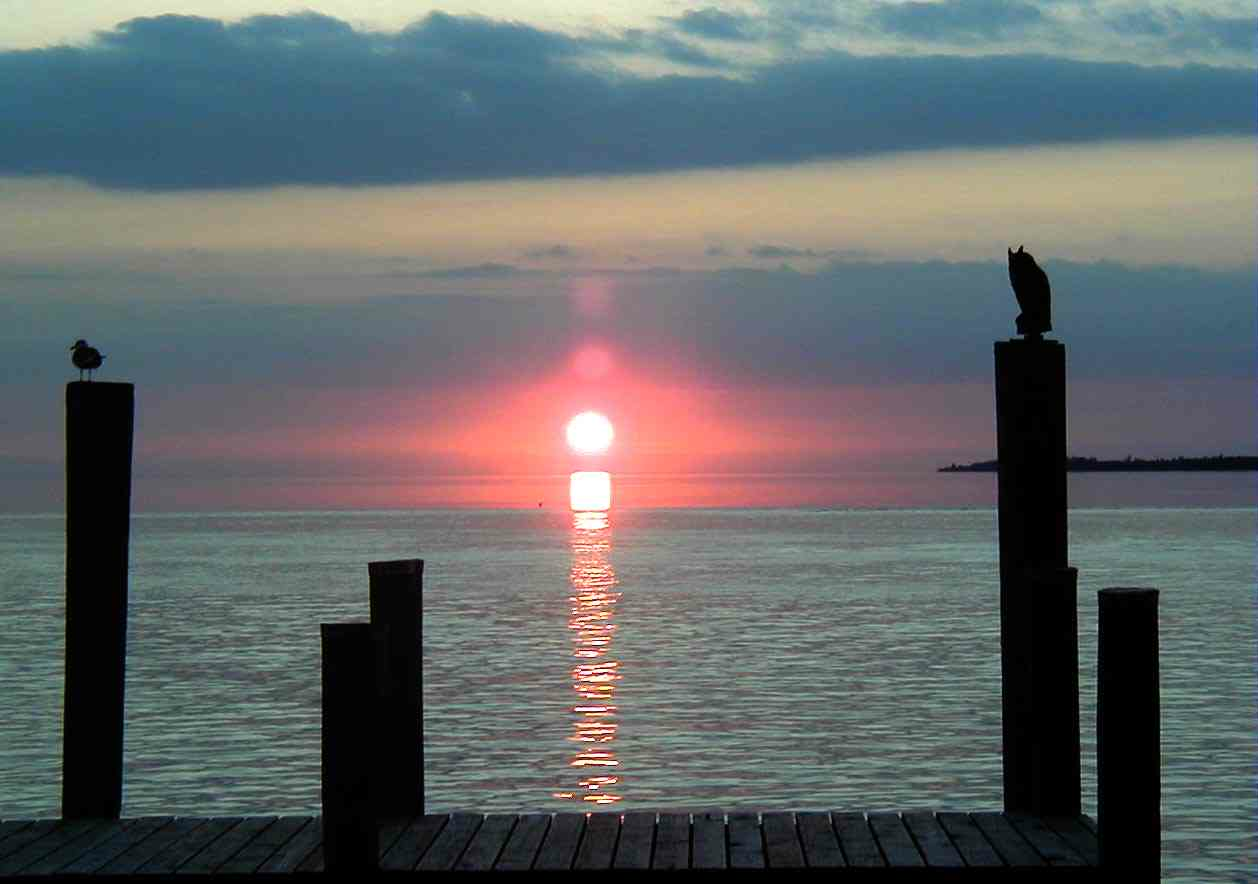 Benchmarking
ACA / HCR / ACO
New Emerging EMS Markets
Benchmarking
Existing Commercial Systems
Customer service
EMS Survey Team
Existing Grass Root Based	
Operational
Zoll
CAEMSS
Clinical
AHA, STEMI, Stroke
Financial
Zoll / CAEMSS / AAA
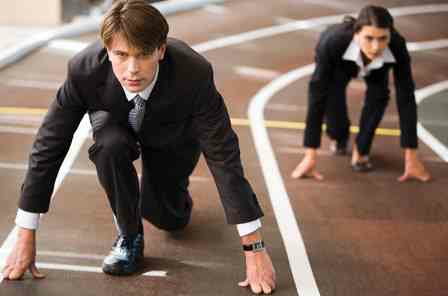 Benchmarking
On the Horizon
Industry based benchmarking defined by professional association consensus using independent management mechanisms to collect, maintain and report on data
Commonly accepted definitions, anonymity, data integrity and data usefulness key hallmarks to success
AAA is taking lead in driving this collaborative effort as a benefit to its members
CAAS / CAEMSS / NREMT / Others
ACA / HCR / ACO
R/Evolutionary changes to reimbursement & patient care
If enacted could change our entire business model (innovators)
Will drive mergers & consolidation of EMS by healthcare systems and others
EMS not currently seen as even a blip on the HCR radar…however…
ACA / HCR / ACO
So why are VC companies pouring dollars into the purchasing of EMS firms?
Understand the value in undervalued value
Just because the Feds have missed the boat on what EMS can bring to the HCR table doesn’t mean private industry will
Eventually healthcare & reimbursement companies will understand the value of EMS and who will control most of it then?
Current system is not sustainable
Emerging UndervaluedEMS Markets / Capabilities
Gate keeping
Financial
Network
Population health
Network management
In / within / out of
Ambulatory / post acute care follow up
Health systems integration
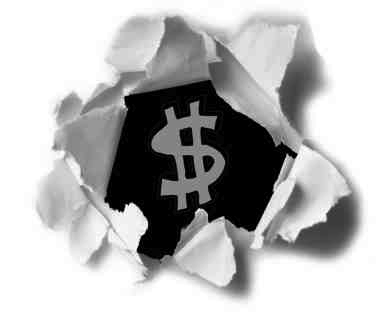 Emerging Undervalued EMS Markets / Capabilities
Some of these concepts have been around for a long time
AAA has had Expanded Scope guidance documents since 1990’s
European health models have leveraged these strategies for quite some time and we can learn a lot from them
Economics have not been aligned to perpetuate these programs (mostly been altruistic in nature)
F.F.S. models got us where we are today
Accountability based savings models coming
Emerging Undervalued EMS Markets / Capabilities
HCR fundamentally resets economic conditions of healthcare reimbursement making EMS capabilities highly valuable for downstream healthcare savings
ACOs one possibility / mechanism
Payment bundling into hands of a “new consumer” – the healthcare system
Come to our Wednesday afternoon session on the ABC’s of ACO’s to learn more…
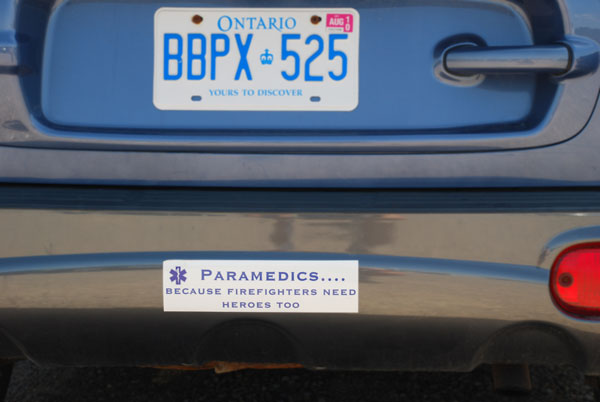 Share Your Best Practices…
Thank You!
Jonathan D. Washko, BS-EMSA, NREMT-P, AEMD

North Shore – LIJ Center for EMS
15 Burke Ln, Syosset, NY 11791
O: 516-719-5042 | C: 516-408-8063 | jwashko@nshs.edu